Metody knihovnické práce (VIKBA04)
4. Další legislativa a koncepce rozvoje knihoven
Martin Krčál
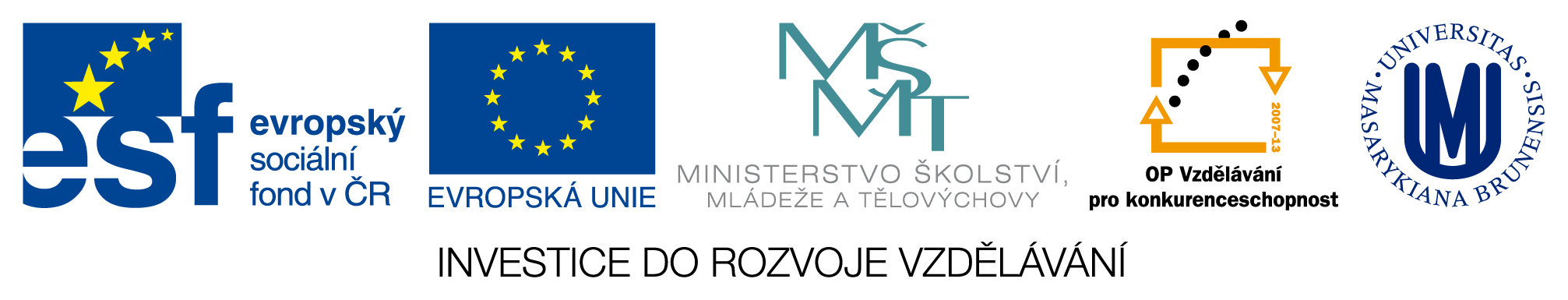 EIZ - kurz pro studenty KISK FF MU
Brno, 18. října 2013
Autorský zákon
Autorský zákon
121/2000 Sb. – zákon ze dne 7. dubna 2000 o právu autorském, o právech souvisejících s právem autorským a o změně některých zákonů (autorský zákon)
platnost od 1.12.2000
novela v roce 2006 (216/2006 Sb.)
připravuje se další novela (2012???)
Autorský zákon
definice:
autor, autorství, spoluautorství, anonym, dílo, zveřejnění a vydání díla,…
vznik a obsah práva autorského
užití díla
sdělování veřejnosti
další majetková práva
trvání MP, odměny, volná díla, volné užití, omezení AP, citace, katalogové licence
ochrana práva autorského
úprava smluvních typů
licenční smlouvy, zaměstnanecká díla, kolektivní díla, školní díla, díla na objednávku, soutěžní díla
Autorský zákon
audiovizuální díla, PC programy
autor, autorství, spoluautorství, anonym, dílo, zveřejnění a vydání díla,…
výkonní umělci, výrobci zvukového záznamu, vysílatel,… 
práva pořizovatele DB
kolektivní správa práv
kolektivní správce, práva a povinnosti, dozor, pravidla rozdělování vybraných prostředků
změny souvisejících zákonů
příloha – sazebník odměn
Novela AZ
transponování EU směrnic
směrnice o prodloužení doby ochrany práv ke zvukovým nahrávkám
50 -> 70 let
směrnice o některých povolených způsobech užití osiřelých děl
více info
Zákon o povinném výtisku
Periodický tisk
zákon 46/2000 ze dne 22. února 2000 o právech a povinnostech při vydávání periodického tisku a o změně některých dalších zákonů (tiskový zákon)
§ 9 Povinné výtisky
vydavatel má povinnost dodat do 7 dnů PV do vybraných knihoven
písemně nabídnout dokument ke koupi dalším vybraným knihovnám
Povinné výtisky periodik
2x Národní knihovna České republiky
1x Moravská zemská knihovna v Brně
1x knihovna Národního muzea v Praze
1x Ministerstvo kultury ČR
1x Parlamentní knihovna
1x regionální povinný výtisk příslušné státní vědecké knihovně
1x regionální povinný výtisk Městské knihovně hlavního města Prahy
1x povinný výtisk periodického tisku, který je vydavatelem určen pro nevidomé nebo slabozraké, Knihovně a tiskárně pro nevidomé K. E. Macana v Praze
Neperiodický tisk
zákon 37/1995 ze dne 8. února 1995 o neperiodických publikacích
§3 a §4, sankce §5
do 30 dnů
nesplnění povinnosti
pokuta 15000Kč
realizováno vyhláškou
252/1995 Sb.
Povinné výtisky – kdo má právo
2x Národní knihovna ČR
1x MZK v Brně
1x Státní vědecká knihovna v Olomouci
1x krajské knihovně dle sídla vydavatele 
1x Knihovna a tiskárna pro nevidomé K. E. Macana v Praze
jen pokud je určeno pro nevidomé a slabozraké
Písemně nabídnout
Knihovna AV ČR
Parlamentní knihovna
Národní technická knihovna v Praze
Knihovna Národního muzea
Knihovna Památníku písemnictví
všechny krajské vědecké knihovny
Zákon na ochranu osobních údajů
Ochrana osobních údajů
zákon 101/2000 Sb., o ochraně osobních údajů a o změně některých zákonů 
osobní údaje zpracovávané:
státními orgány
orgány územní samosprávy
jiné orgány veřejné moci
fyzické a právnické osoby
automatizovaně nebo jinak
ucelená DB, ne nahodile nebo pro sebe
práva a povinnosti správce
povinnosti správce
stanovit pro jaké účely zpracovává údaje
stanovit prostředky a způsob zpracování
zajistit přesné zpracování údajů
zajistit aktualizaci/opravu údajů
uchovávat údaje pouze po dobu nezbytnou ke zpracování
shromažďovat pouze údaje k danému účelu (k čemu byl udělen souhlas)
nesdružovat údaje získané pro jiné účely
zpracování bez souhlasu
zpracování nezbytné pro dodržení právní povinnosti správce
zpracování pro plnění smlouvy
pro ochranu práv a právem chráněných zájmů správce, příjemce nebo jiné dotčené osoby
musí být nezbytné
osobní údaje o veřejně činné osobě, funkcionáři či zaměstnanci veřejné správy, které vypovídají o jeho veřejné anebo úřední činnosti, o jeho funkčním nebo pracovním zařazení
zpracování pro účely archivnictví podle zvláštního zákona
Ochrana osobních údajů
likvidace osobních údajů
sankce
působnost, organizace a činnosti Úřadu pro ochranu osobních údajů
více info: http://www.oou.cz/
Další zákony
Další zákony
Zákon č. 273/1993 Sb., o některých podmínkách výroby, šíření a archivování audiovizuálních děl
Zákon č. 122/2000 Sb., o ochraně sbírek muzejní povahy a o změně některých dalších zákonů, ve znění pozdějších předpisů
Zákon 67/2001 Sb. o požární ochraně 
Zákon č. 111/1998 Sb., o vysokých školách
Občanský zákoník
Zákon 480/2004 Sb., o některých službách informační společnosti a o změně některých zákonů (zákon o některých službách informační společnosti) 
Zákon č. 137/2006 Sb., o veřejných zakázkách
daňové zákony (např. DPH)
…
Koncepce rozvoje knihoven
Koncepce knihoven
strategický dokument
fungování knihoven
cíle na určité období
připravuje Ústřední knihovnická rada
schvaluje vláda
Koncepce 2004-2010
rovný přístup pro všechny
k publikovaným dokumentům
k informačním zdrojům
prostřednictvím knihovního systému
tvorba informační infrastruktury pro
výchovu
celoživotní vzdělávání
uspokojování kulturních zájmů občanů
výzkum a vývoj
podílet se na
ekonomických aktivitách jednotlivce
nezávislém rozhodování jednotlivce
Dílčí cíle
formování knihovního systému
spolupráce mezi knihovnami
mezinárodní zapojení
využití ICT
sdílená katalogizace, souborné katalogy, portály
fungující systém podpory regionálních funkcí knihoven
nedaří se začlenit knihovny do výuky (na školách)
nedaří se mezioborová spolupráce na úrovni krajů
Rovný přístup k VKIS
legislativa
nutná novela AZ – 2006 = stanovila princip odměn za výpůjčky (hradí NK ČR)
neřešena problematika digitalizace, osiřelá díla
absenční půjčování AV záznamů – nutný souhlas nositele práv, obtížné získat, prezenční půjčování na místě samém
ICT
zlepšit vybavenost knihoven ICT, daří se
internet, školení (CŽV) – bariéry, digital divide
Rovný přístup k VKIS
e-government
zapojit knihovny
návaznost na zákon o svobodném přístupu k info
knihovny jako informační centra
aktivizace občanů, budování komunit v místech, zájem o veřejnou správu
prostory
zlepšit prostory knihoven
vybavení
Tvorba a zpracování fondů a infozdrojů
financování nákupu knihovních fondů
podfinancování
akviziční politiky
spolupráce při akvizici
zlepšit přístup k EIZ
konzorcia, spolupráce
spolupráce s vydavateli a distributory – vyjednávání licencí
retrokatalogizace
souborné katalogy a infobrány
Ochrana a zpřístupnění kulturního dědictví
katalogizace
zkvalitnit
registrace šedé literatury
podpořit vznik nových nástrojů
trvalé uchovávání
koncepce trvalého uchovávání fondů a EIZ (kulturní dědictví)
http://www.ndk.cz/koncepce
i2010:digitální knihovny (2005/1194) – projekt Evropské komise – doporučení k digitalizaci kulturního dědictví
pokračování digitalizace + zpřístupnění
Koncepce 2011-2015
prezentováno na Seči v září 2010
proč ji potřebujeme???
změny ve společnosti, rozvoj ICT,...
potřebují lidé knihovny
jak to udělat, aby potřebovali?
konkurence internetu???
spokojený čtenář
21 priorit
koncepce.knihovna.cz
České knihovny
6000 knihoven v ČR
40% dospělé populace, většina dětí a mládeže
72 mil. výpůjček
22 mil. návštěvníků
Hlavní témata
knihovna jako komunitní centrum
moderní a efektivní služby pro všechny
„silný“ portál
digitalizace a uchování kulturního dědictví
podpora digitalizace na různých místech
NDK, regiony, oborové instituce, specializované projekty
koncepční řešení dlouhodobé ochrany elektronických dokumentů
trvalé uchování tradičních fondů
maximální zpřístupnění e-dokumentů
Hlavní témata
dostupnost EIZ
pro vědu a výzkum (VaV) po roce 2011
efektivní přístup k EIZ pro veřejnost
rozvoj lidských zdrojů v knihovnách
koncepce CŽV pro knihovnictví
potřeby praxe
vzdělávání a podpora čtenářství
optimalizace struktury grantů
ovlivňovat legislativní změny
AZ, OOÚ, PV, KZ,...
Koncepce 2011-2015
Pracovní skupiny:
Klient a služby (Řehák)
Procesy a legislativa (Lhoták)
Fondy (Svoboda)
Financování (Richter)
Pracovníci a jejich rozvoj (Houšková)
Klient a služby
vzdálený přístup
Kde chceme být??? Kde musíme být???
knihovna jako komunitní centrum
podpora regionálních funkcí
standardizace
nové služby na míru
standardy kvality VKIS – např. prostory a vybavení knihoven
metodika MK ČR
Klient a služby
marketing
„Veřejnost je prostřednictvím marketingu služeb nutné přesvědčit, že knihovna již není jen půjčovna knih, ale stává se informačním, vzdělávacím, kulturním a komunitním centrem, s čímž souvisí nutná podpora marketingových aktivit.“
výzkumy potřeb uživatelů
design služeb
ROI výzkumy
vyplatí se knihovny???
co dávají za tu cenu společnosti????
Metodika ROI
ROI = Return on Investment
měření návratnosti investic
knihovnické služby převážně bezplatné
kolik stojí???
jaký je jejich přínos???
lze vyjádřit v Kč???
srovnání s konkurencí
internet, digitalizace, firmy poskytující info
neumí to dělat levněji???
Rovný přístup ke službám
bezbariérové knihovny
lidé s postižením
národnostní menšiny
sociálně znevýhodněné skupiny
pomoc malým knihovnám
koordinační činnost nadřízených knihoven
regionální funkce knihoven
Procesy a legislativa
podpora silných centralizovaných služeb
odkudkoliv, kdykoliv, cokoliv
silný portál = vše na jednom místě, propojení knihoven, budování komunit, knihovna = rozhraní do systému
info o dokumentech
info o knihovnách
další služby – např. kontextová nabídka
www.knihovny.cz
sdílení uživatelských identit (Shibboleth, MojeID)
centrální katalogizace
Procesy a legislativa
centrální povinný výtisk
elektronický PV, webarchiv v rámci PV, právo sklízet
nutná změna legislativy (zejména AZ)
Procesy a legislativa
online platby
paypal, PaySec, PremiumSMS, městské karty,...
MVS
zaslání dokumentu poštou domů čtenáři
dodání kopií (fyzicky, elektronicky, pošta)
zrychlení služeb – elektronické
financování EIZ
efektivnost
nutná spolupráce
klíčové pro VaV
Podpora vzdělávání
informační gramotnost
čtenářská gramotnost
funkční gramotnost
počítačová gramotnost
Podpora vzdělávání
informační gramotnost
schopnost pracovat s informacemi
čtenářská gramotnost
schopnost rozumět formám psaného jazyka
funkční gramotnost
literární – najít a porozumět info z textu
dokumentová – vyhledávání dokumentů a info v ní
numerická – práce s čísly
počítačová gramotnost
schopnost využívat počítač v životě
Podpora vzdělávání
rozvoj komunitní role knihoven
knihovna jako součást vzdělávacího systému ve školách i v celoživotním učení
podpora čtenářské gramotnosti
podpora zkvalitňování a stálého doplňování knihovních fondů
Fondy
druhy fondů
tradiční – základní prvek
digitalizované – uchovávání tradičních
digital born – široká dostupnost
zajistit efektivní uchovávání všech
problematika digitalizace
podpora na všech úrovních
koncepce pro dlouhodobou ochranu
maximální zpřístupnění (AZ!!!) a využívání dokumentů
spolupráce knihoven při digitalizaci (AZ!)
Lidé
generační výměna
vzdělání knihovníků
knihovnictví + jiný obor
nízká prestiž profese
budování a rozvoj komunity
analýza aktuálního stavu
důraz na kvalitní a vstřícný personál
motivace
kvalifikace
Lidé
koncepce CŽV pro knihovnictví
podporování CŽV (např. e-kurzy, rekvalifikační kurzy – sjednocení úrovně)
evaluace programů CŽV
akreditace programů CŽV
certifikované zkoušky pro knihovnické pozice
školící pracoviště
zohlednit potřeby praxe
katalog pracovních pozic
řízení lidských zdrojů
použití moderních metod
školení pro vedoucí pracovníky (povinná???)
Lidé
specifikovat nové pracovní pozice
využít zkušenosti ze zemí EU
Závěr
využití potenciálu systému knihoven
nové služby
potřeba neustálé inovace
nové metodiky a standardy
tvorba komunit
zapojení moderních ICT
optimalizace grantů
spolupráce
Děkuji Vám za pozornost
Martin Krčál
krcal@phil.muni.cz